ПРЕЗЕНТАЦІЯ КУРСУ «ФОРМИ І МЕТОДИ ОРГАНІЗАЦІЇ МІЖНАРОДНОГО БІЗНЕСУ»
Викладач: к.е.н., доцент 
Венгерська Наталя Сергіївна
МЕТОЮ КУРСУ  «ФОРМИ І МЕТОДИ ОРГАНІЗАЦІЇ МІЖНАРОДНОГО БІЗНЕСУ»
є  надати студентам необхідний обсяг знань про основні форми міжнародного бізнесу, такі як експорт, імпорт, прямі іноземні інвестиції, франчайзинг, ліцензування, та про методи організації міжнародного бізнесу в сфері крос-культурної комунікації, функціональних стратегій бізнесу.
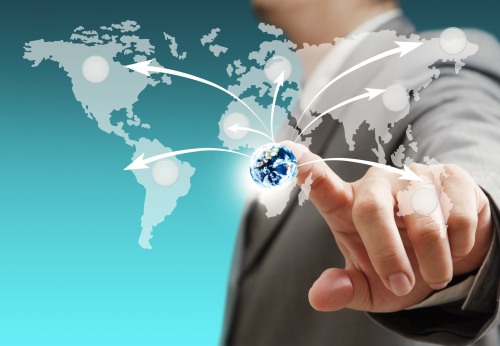 КУРС «ФОРМИ І МЕТОДИ ОРГАНІЗАЦІЇ МІЖНАРОДНОГО БІЗНЕСУ»
дає можливість студентам глобально мислити та сприяти діяльності компаній на міжнародному ринку, професійно вирішувати завдання міжнародної конкуренції, отримують виключно високий рівень компетенції міжособистісного спілкування. Студенти використовують свої знання в консалтингових, маркетингових, фінансових, виробничих та інших компаніях.
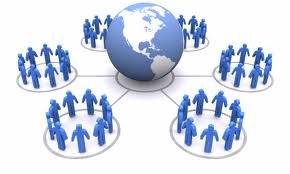 ЗАВДАННЯ КУРСУ «ФОРМИ І МЕТОДИ ОРГАНІЗАЦІЇ МІЖНАРОДНОГО БІЗНЕСУ»
Формування теоретичних і практичних знань з організації міжнародного бізнесу та особливостей міжнародної співпраці в умовах глобалізації.
Формування знань з аналізу економічних, політичних, правових, культурних, наукових і технологічних особливостей міжнародного бізнесу.
Розвиток дослідницько-пошукової мотивації та формування відповідної компетенції у майбутніх фахівців.
Розвиток вмінь практичного застосування набутих знань з питань зовнішньоекономічної діяльності для підтримки управлінських рішень, досягненню бізнес-цілей.
Виховання підприємницької ініціативи, соціальних та особистісних компетенцій професійної мобільності майбутніх фахівців в міжнародному просторі.
ПЕРЕЛІК КОМПЕТЕНТНОСТЕЙ, ЩО ФОРМУЮТЬСЯ У РЕЗУЛЬТАТІ НАВЧАННЯ ЗА КУРСОМ «ФОРМИ І МЕТОДИ ОРГАНІЗАЦІЇ МІЖНАРОДНОГО БІЗНЕСУ»
У ході підготовки студенти напряму вчаться:
глобально мислити та сприяти діяльності компаній на міжнародному ринку;
виконувати функції з правового, організаційного, інформаційно-аналітичного, облікового забезпечення зовнішньоекономічної діяльності;
сучасній практиці організації та взаємодії зі своїми колегами з міжнародного економічного простору в процесі зовнішньоекономічної діяльності,
професійно вирішувати завдання міжнародної конкуренції;
здійснювати просування на світові ринки конкурентоспроможної продукції вітчизняних підприємств, розробляти та успішно реалізовувати міжнародні стратегії підприємств;
здійснювати комплексний аналіз міжнародного середовища компаній, моніторинг основних конкурентів на ринку, моделювати ринкові ситуації з урахуванням міжнародної конкурентоспроможності товарів;
здійснювати  та розвивати комунікації з зарубіжними партнерами, поточну взаємодію і спільне опрацювання прийнятих рішень та ініціатив з розвитку співпраці:проведення ділових переговорів, прийомів офіційних делегацій, робочих груп, комітетів та ін.;
здійснювати пошук бізнес-партнерів та формувати  інформаційну базу про бізнес-середовище із застосовуванням глобальних інформаційних мереж та сучасних інформаційно-комунікаційних систем і технологій;
здійснювати аналітичну підтримку формування стратегії розвитку міжнародного бізнесу компанії, підготовку аналітичних оглядів, довідок, презентаційних матеріалів;
застосовувати знання, досвід і професійно спілкуватися іноземною мовою.
ОСОБЛИВОСТІ ТА ПЕРЕВАГИ КУРСУ«ФОРМИ І МЕТОДИ ОРГАНІЗАЦІЇ МІЖНАРОДНОГО БІЗНЕСУ»
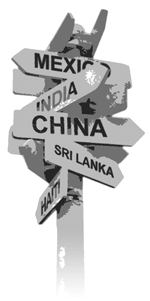 Міжнародний бізнес є тим ідеальним базовим напрямом для тих, хто бажає побудувати широку основу для подальшого розвитку професійних компетенцій в майбутньому.
Унікальне поєднання ключових компетенцій бізнес-аналізу та бізнес-комунікацій, менеджменту та маркетингу, комплексного забезпечення  безпеки для успішного ведення міжнародного бізнесу.
Підготовка та виховання високо компетентністних  фахівців з міжнародного бізнесу – експертів, консультантів, оглядачів із зовнішньоекономічних питань, маркетингу та ведення бізнесу.
Методи викладання
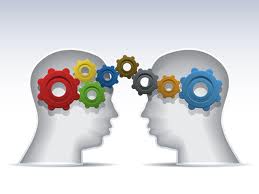 тематичні дослідження
тренінги
перекладацька практика
навчальні кейси
 лекції з бізнес-практики
 опрацювання бізнес-аналітики міжнародного середовища
Критерії оцінювання
КРИТЕРІЇ ОЦІНЮВАННЯ ПРАКТИЧНИХ ЗАНЯТЬ
На практичному занятті студенти:
дають відповіді на теоретичне питання за кожною темою (2 бали).
розв’язують ситуаційні завдання (1 бал);
відповідають на проблемні питання (1 бал).
 Результат виконання студентом кожного теоретичного питання оцінюється  за такою шкалою:
- 2 бали: студент дав повну відповідь без суттєвих помилок або з незначними помилками;
- 1,5 бали: студент дав повну з незначними помилками;
- 1 бал: студент знає визначення понять та в загальному вигляді може відповісти на поставлене запитання;
- 0,5 балів: студент отримує у випадку, якщо він знає тільки визначення понять;
- 0 балів: студент не відповів на питання.
 Результат вирішення студентом ситуаційного завдання оцінюється  за наступною шкалою:
1 бал: студент дав правильну відповідь на ситуаційне завдання;
0,5 бали: студент дав відповідь на ситуаційне завдання з помилками, але зрозуміло, що він розуміє сутність поставленої проблеми;
- 0 балів: студент не відповів на ситуаційне завдання.
 Результат вирішення студентом проблемного питання оцінюється  за наступною шкалою:
1 бал: студент дав правильну відповідь на проблемне питання;
0,5 бали: студент дав відповідь на питання з помилками, але зрозуміло, що він розуміє сутність поставленої проблеми;
- 0 балів: студент не відповів на проблемне питання.
КРИТЕРІЇ ОЦІНЮВАННЯ АТЕСТАЦІЇ № 1 та № 2
Атестація проводиться у формі тестування в системі MOODLE. Максимальна оцінка, яку студент може отримати по результатам кожної атестації складає 10 балів. Атестація складається з 10 тестових завдань. Тест містить 4 відповіді, одна з яких є вірною. За правильну відповідь на одне запитання студент отримує 1 бал, таким чином, відповівши вірно на всі запитання студент може отримати 10 балів.
Дякую за увагу!